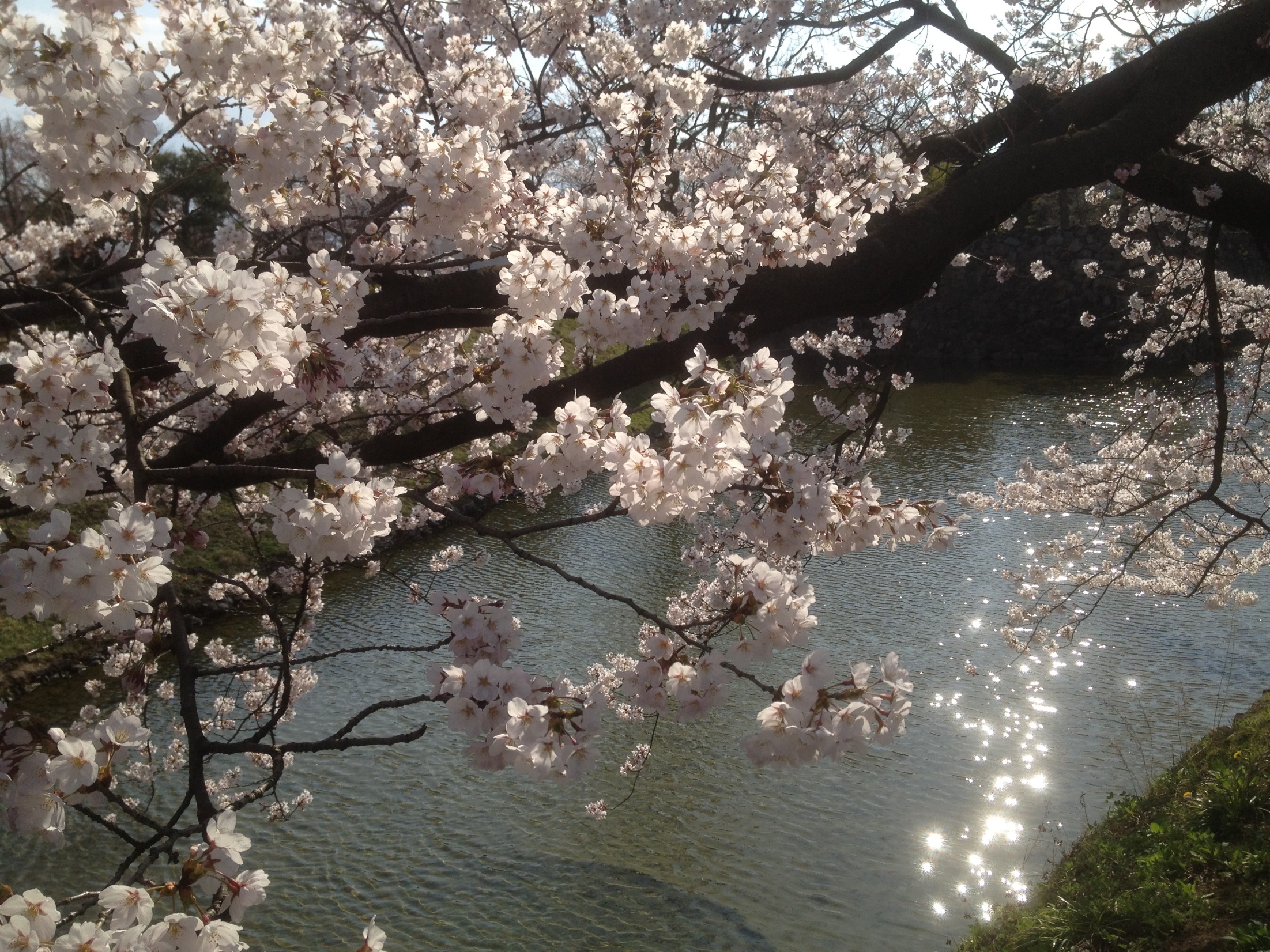 クリーンフットパスとは？
【foot=歩く】【path=小径】のこと。
里山や田園地帯、古い街並みなど、昔からその地に残る、ありのままの風景の中を心身で感じながら歩きます。
絶景の富士山の麓でフットパスしながら清掃活動をする。
これが『富士美クリーンフットパス』です。
富士美クリーンフットパス
【全12回開催予定】
フットパスの良さ！
・健康な体づくり
・自然の中を散策することで心身のリフレッシュ効果
・歩くことで見えてくるその地域ならではの風景や、それを守ってきた地元の人との温かな触れ合い
第2回　 4月29日（水・祝）　開催　
       AM9:15 スタート ～ AM11:00 ゴール （受付 AM9時～ ）
      集合場所：都留信用組合大明見支店駐車場（雨天中止）
☆桂川河川公園コース

【都留信用組合大明見支店駐車場出発―桂川河川公園散策―城山公園―
都留信用組合大明見支店駐車場到着（予定）】
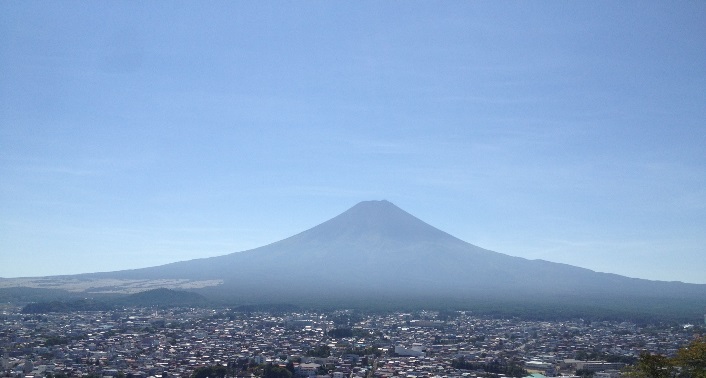 お問い合わせ・お申込み先
〈要事前予約〉
（公財）粟井英朗環境財団
TEL0555-21-5050　
FAX0555-23-3271
HP http://awai.or.jp/　
ﾒｰﾙ info@awai.or.jp
☆参加条件：小学生以上（小学生は保護者同伴），動きやすい格好
☆定　　　員：7名　※定員になり次第締め切り
☆参 加 費  ：無料（1合分のおむすび・富士山型ヒノキのシールプレゼント）
　※飲み物は各自負担
※詳細はﾎｰﾑﾍﾟｰｼﾞをご覧下さい